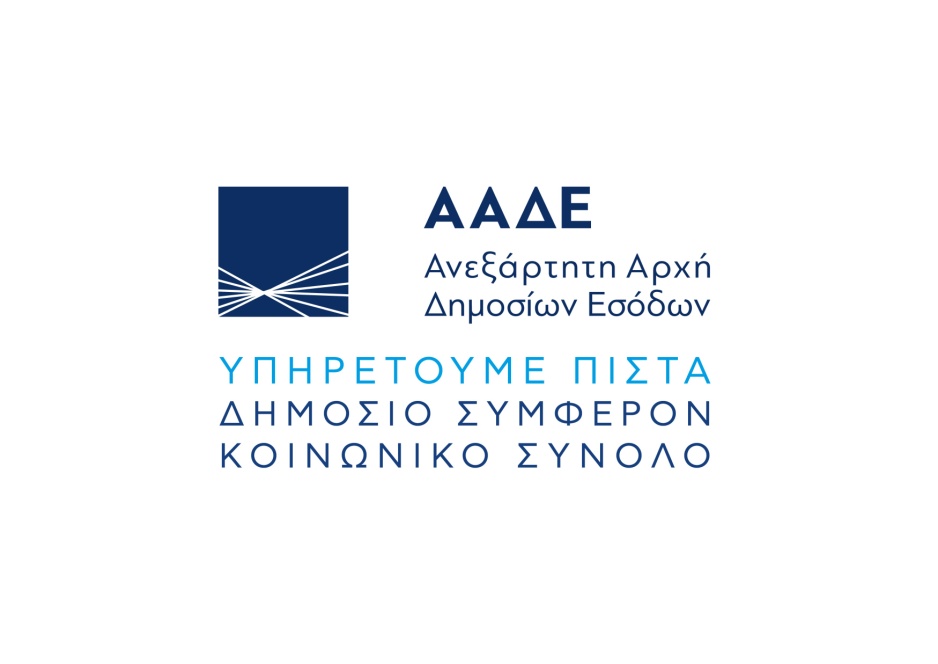 Δ.Ο.Υ.:
Α’ = Α’ Τάξεως, Δ/νση
Α1’= Α1’ Τάξεως, Δ/νση
Α2’ = A2’ Τάξεως, Δ/νση
Α-Β” = Α’-Β’ Τάξεως, Δ/νση 
Β” = Β’ Τάξεως, Τμήμα
ΙΟΥΛΙΟΣ 2025
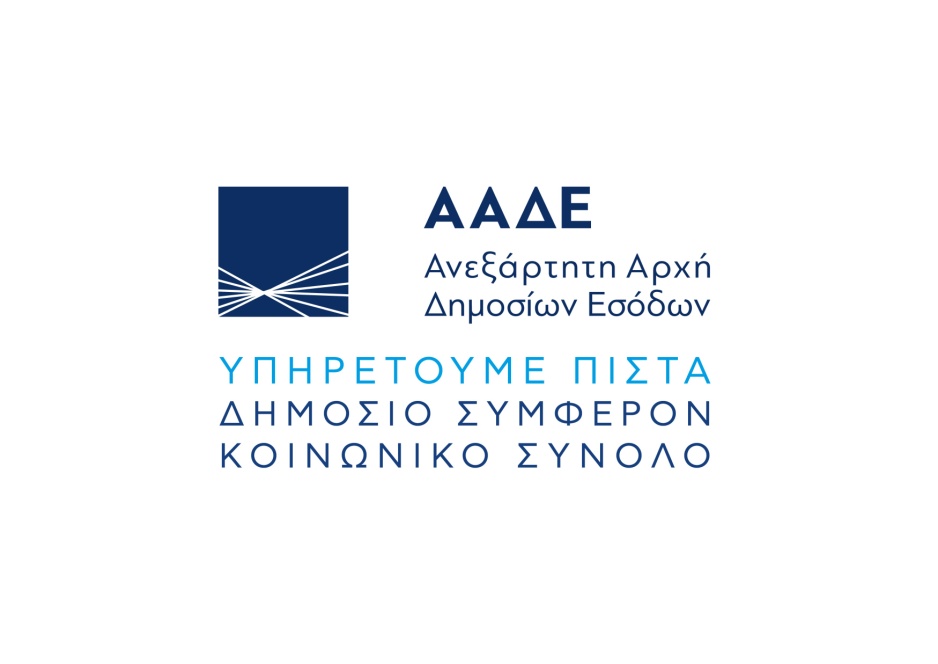 ΙΟΥΛΙΟΣ 2025